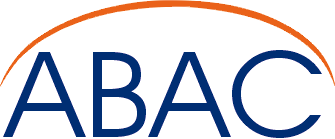 APEC Business Advisory Council
Climate Change
ABAC II  2022
Presentation by Malcolm Johns, Co-Chair
SWG II
27 April 2022
www.abaconline.org
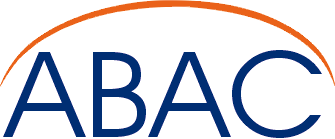 IPPC Report (April 2022)
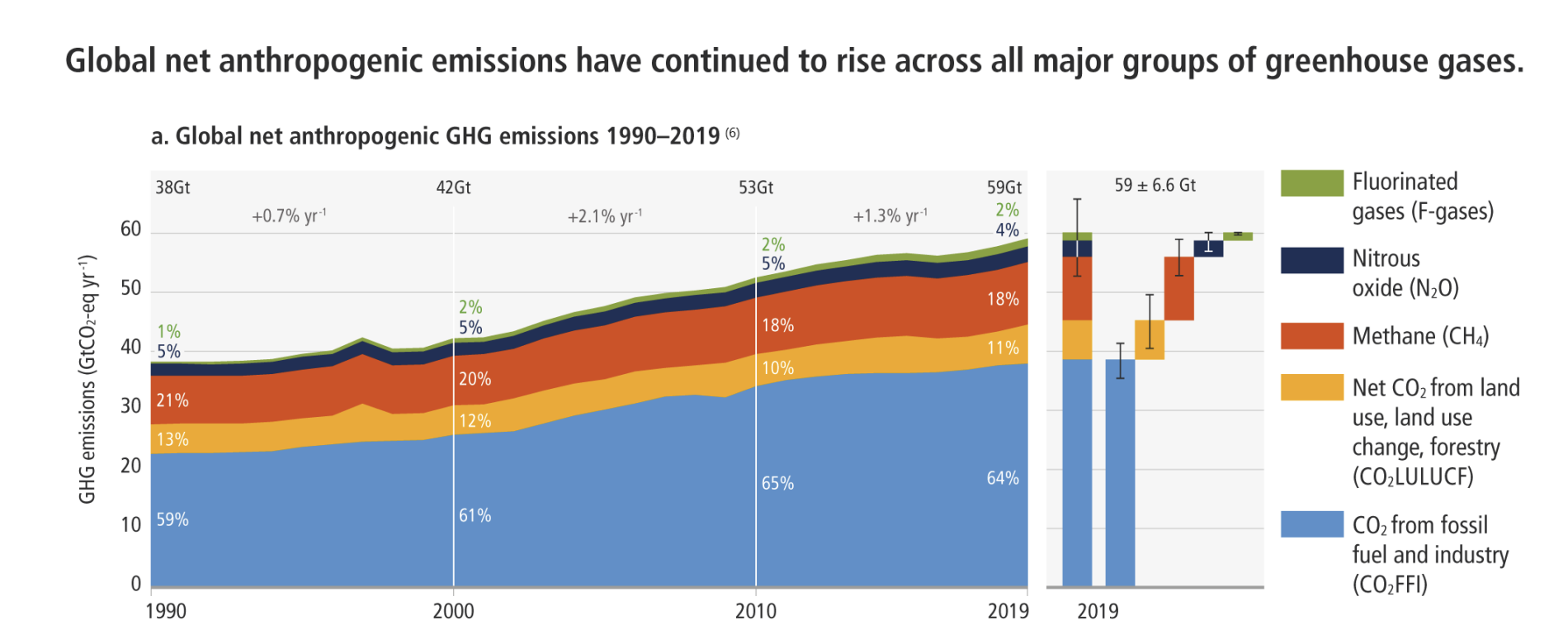 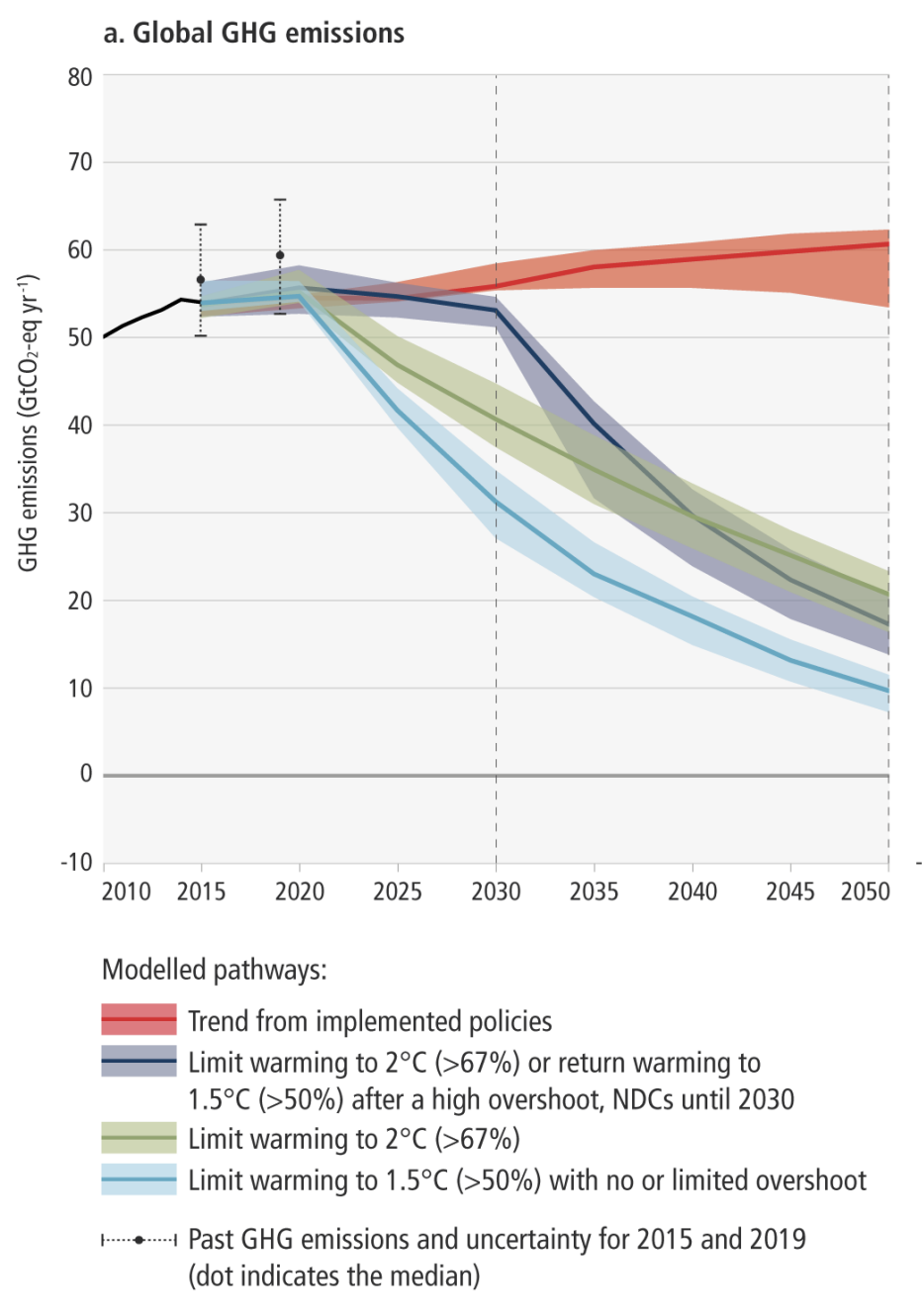 Projected global GHG emissions from NDCs announced prior to COP26 make it likely that warming will exceed 1.5°C and make it harder after 2030 to limit warming to below 2°
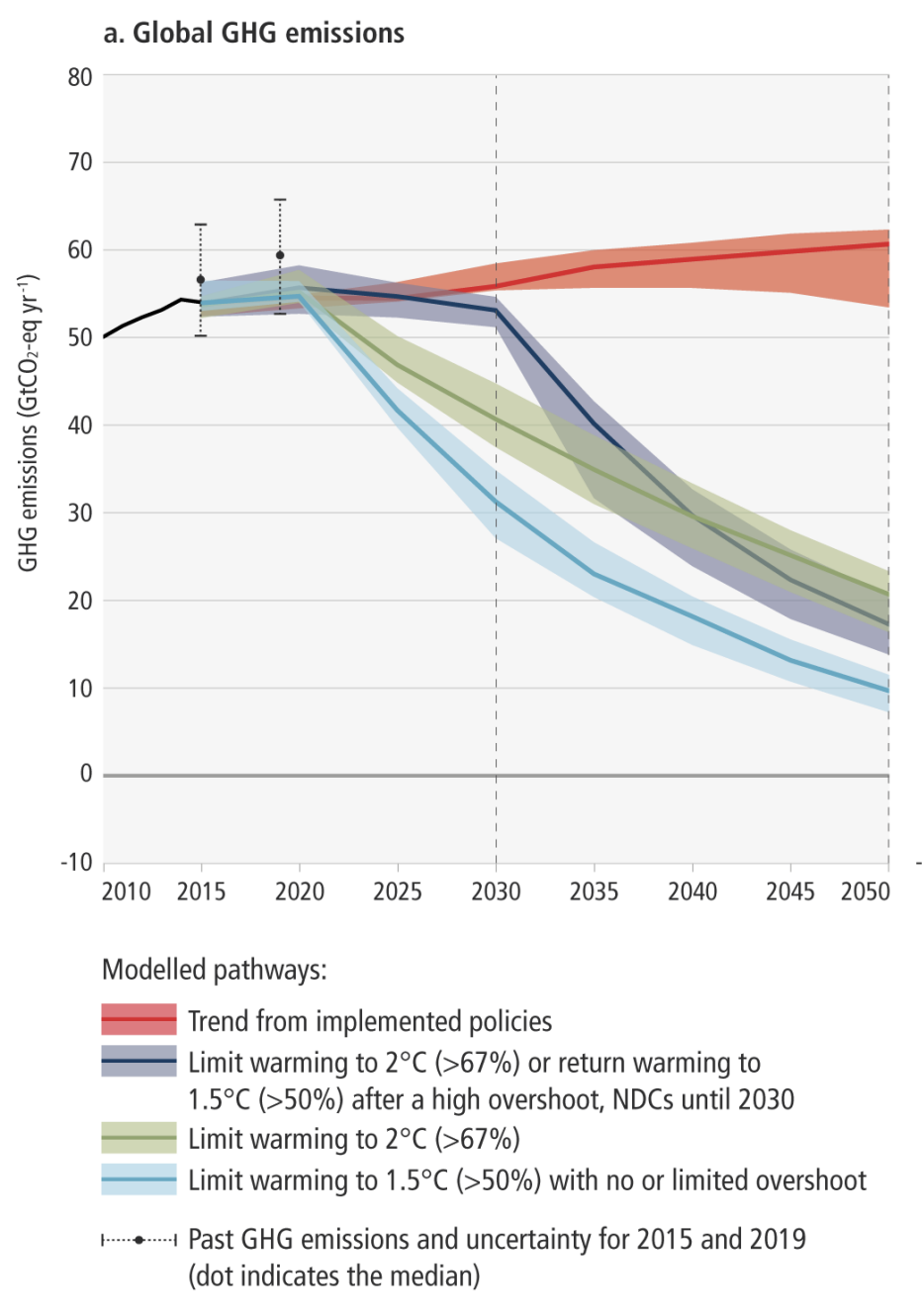 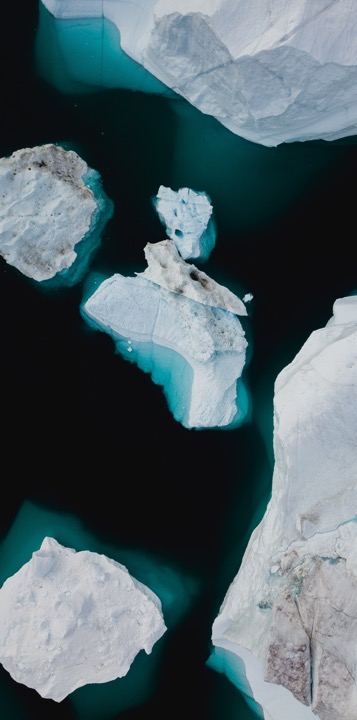 ABAC Climate Leadership  Principles
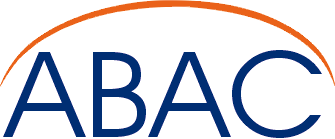 Reduction
Businesses should play their part in the transition to a low-carbon region. 
Actions include: measuring, monitoring, reporting GHG footprints, emissions reduction targets, decoupling from fossil fuels
Adaptation
	Businesses should support behavioural and 	technological adaptation. 
	Actions include: risk assessment and 	management,	ESG investing, 	championing low-carbon technology/ 	digitalisation
Just Transition
	Businesses should seek sustainable and equitable 	transitions within open rules-based trade.
	Actions include: building a just transition, challenging 	polarisation, supporting underserved communities
Photo by Annie Spratt on Unsplash.com
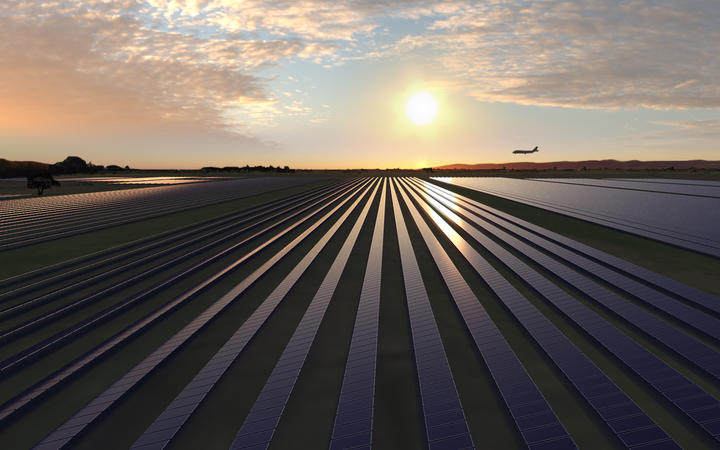 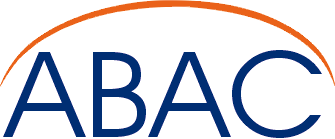 Focus for today
1.	Reduction/Mitigation
Case study on CIAL
Decarbonisation of Industrial Sector

2.	Adaptation
	Framework on trade and investment in 	renewable energy

3.	Just Transition (focus for ABAC III)
	Focus on practical approaches to ‘just 	transitions’: How to address the 	relationship between climate change, 	inclusion and a low-carbon economy in 	the context of an open, rules-based 	trading system
CLIMATE CHANGE WORKSTREAM
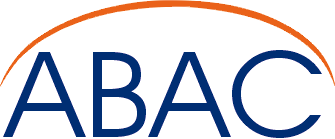 Recommendations

Members to note today’s presentations.